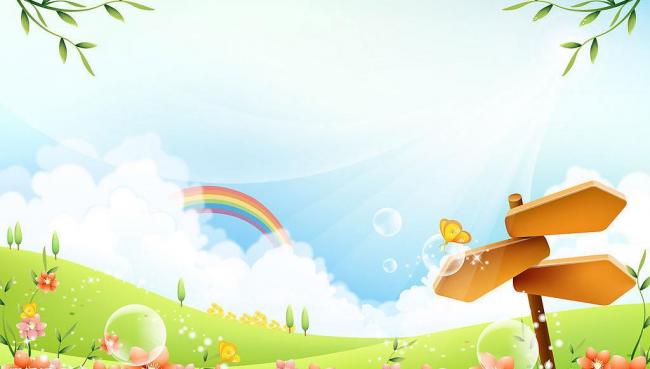 Keát noái tri thöùc vôùi cuoäc soáng
TIEÁNG VIEÄT 1
Bµi
D  d     §   ®
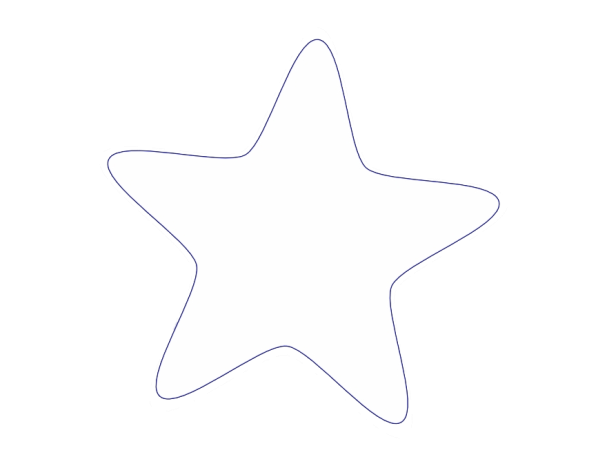 8
TIẾT 1
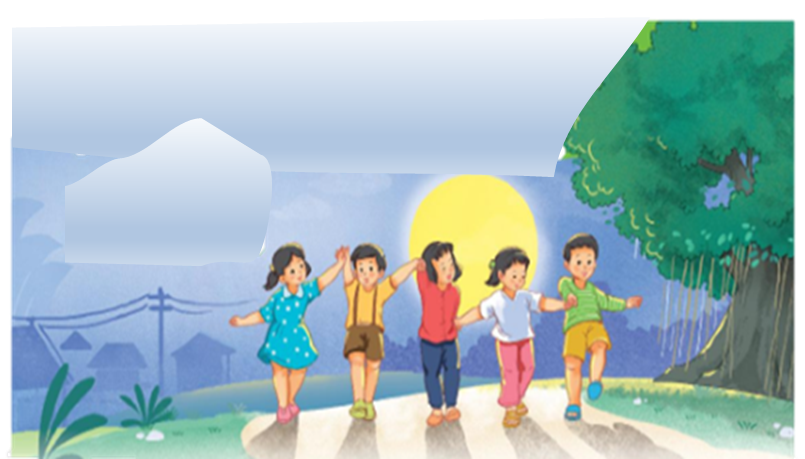 1
NhËn biÕt
­
D­ưíi gèc ®a, c¸c b¹n ch¬i dung d¨ng dung dÎ.
2
§äc
®
d
d
e
®
a
dÎ
d
®a
a
Mình cùng thi tài!
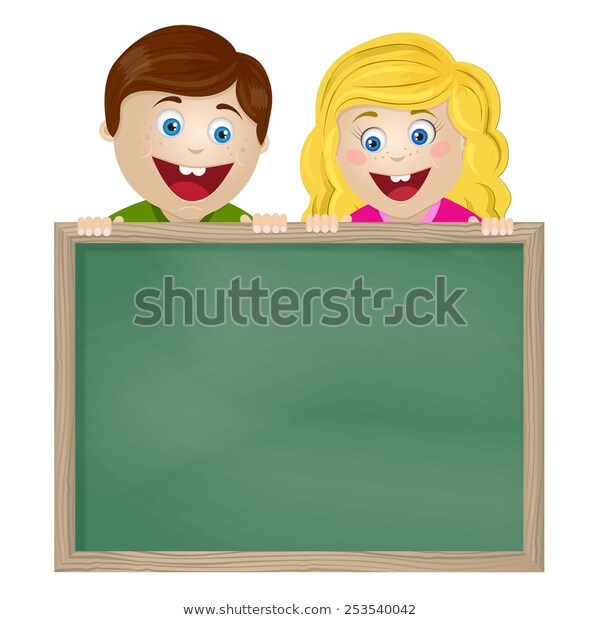 Tạo tiếng mới có âm d, ®
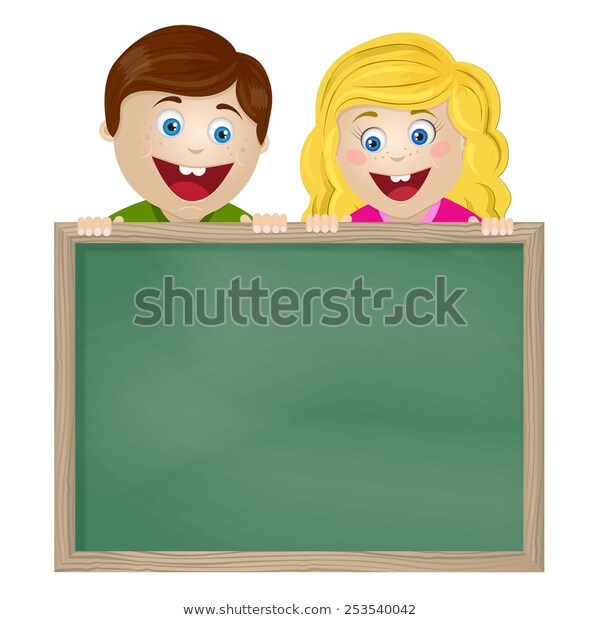 Mình cùng thi tài!
Tạo tiếng mới có âm d,®
.
í
í
d
e
M:   dÎ
dÎ
2
§äc
2
§äc
d
®
d
e
®
a
®a
d
a
dÎ
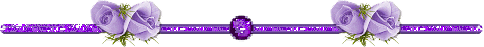 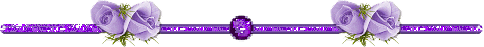 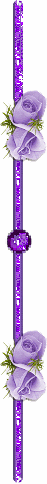 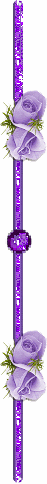 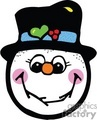 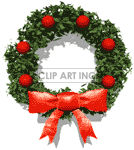 thư gi·n nhÐ!
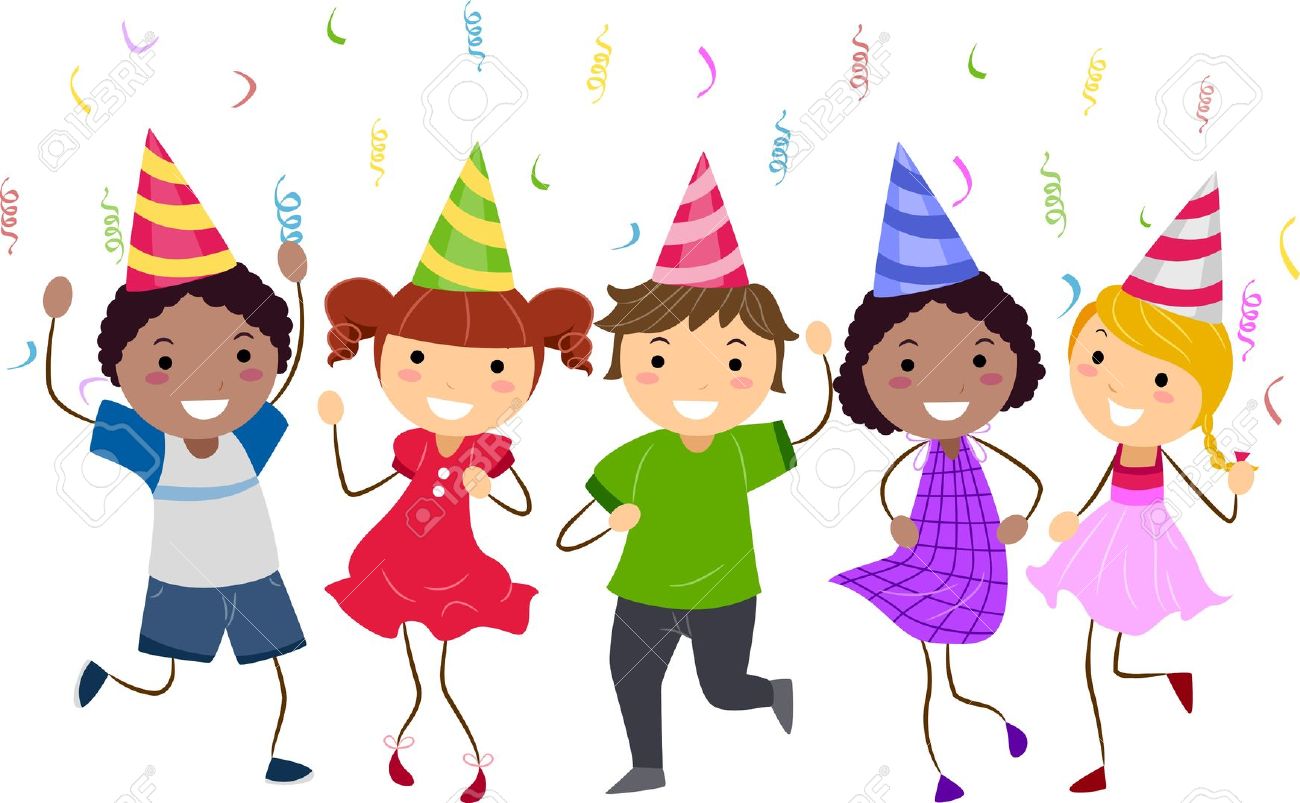 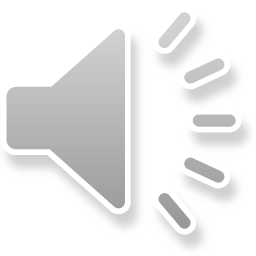 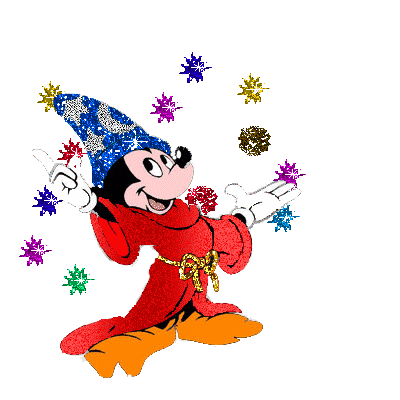 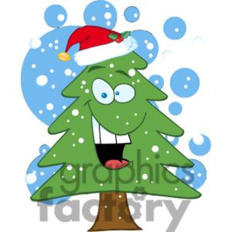 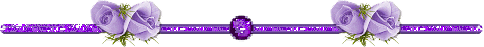 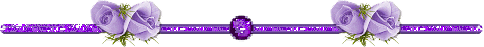 2
§äc
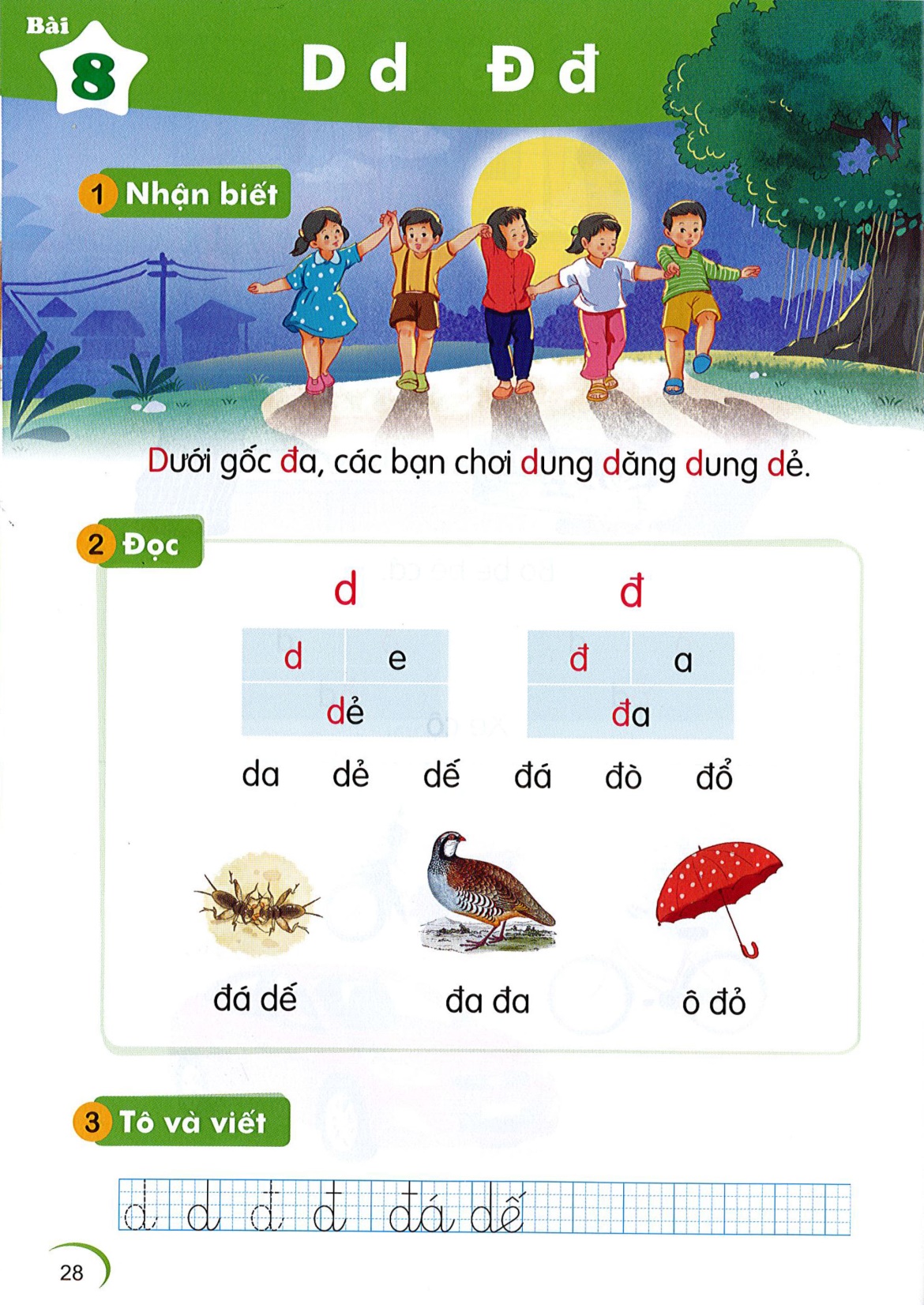 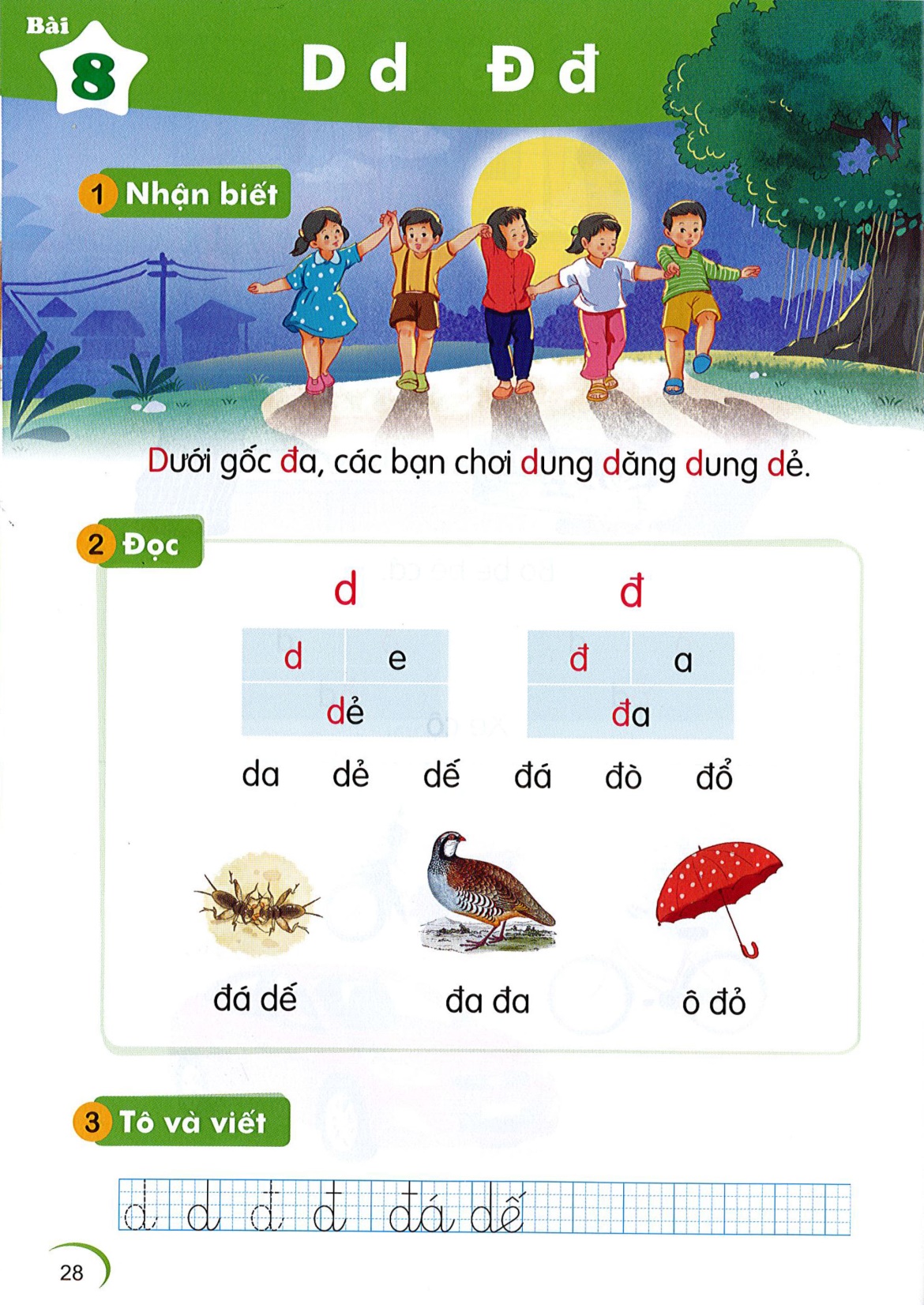 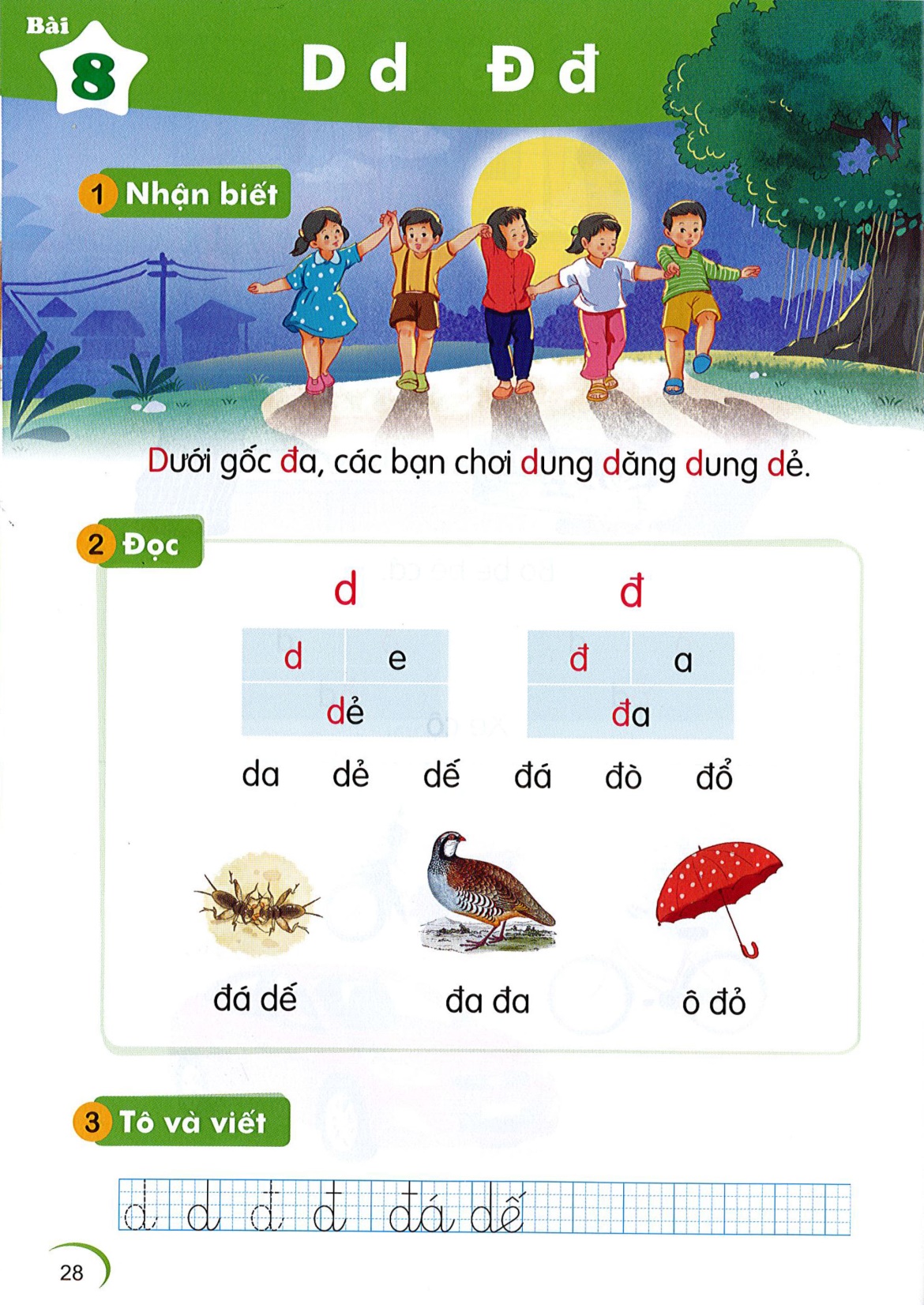 ®a ®a
« ®á
®¸ dÕ
2
§äc
d
®
d
e
®
a
®a
d
a
dÎ
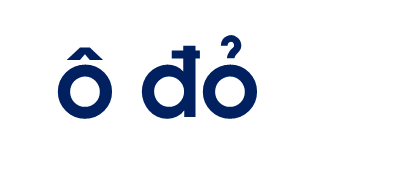 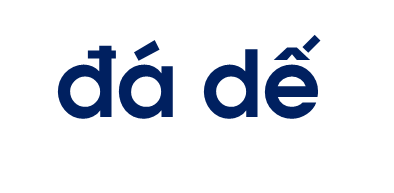 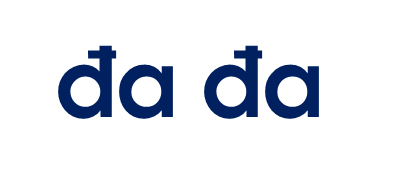 3
ViÕt b¶ng
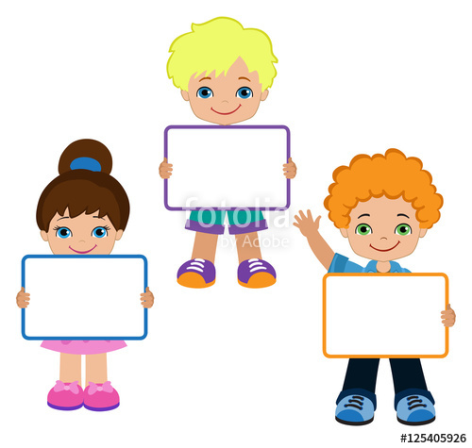 d
ð
ð
3
ViÕt
3
ViÕt
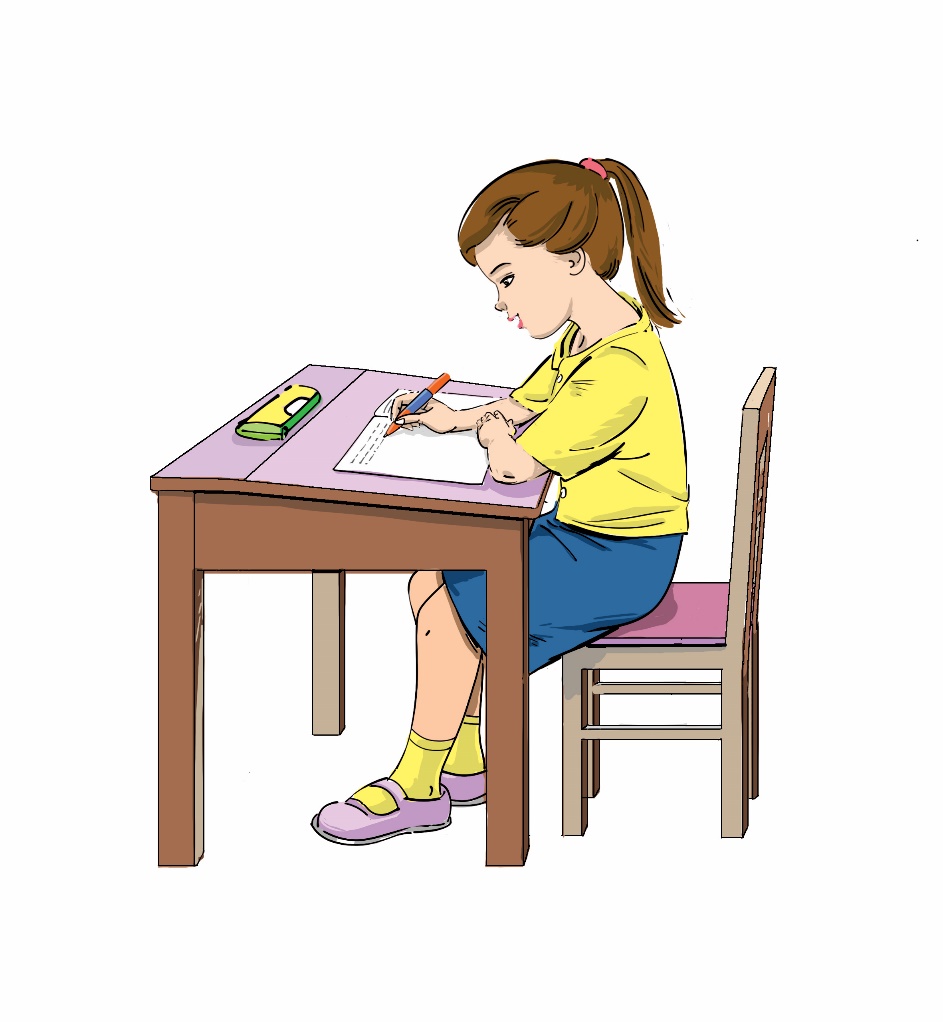